Обучение программированию на языке Visual Basic
Окна, события, процедуры
окно, которое появится на экране при входе в Visual Basic.
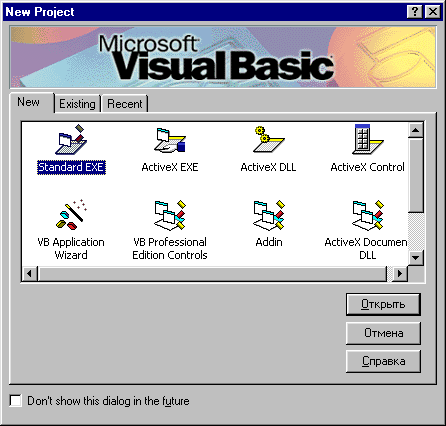 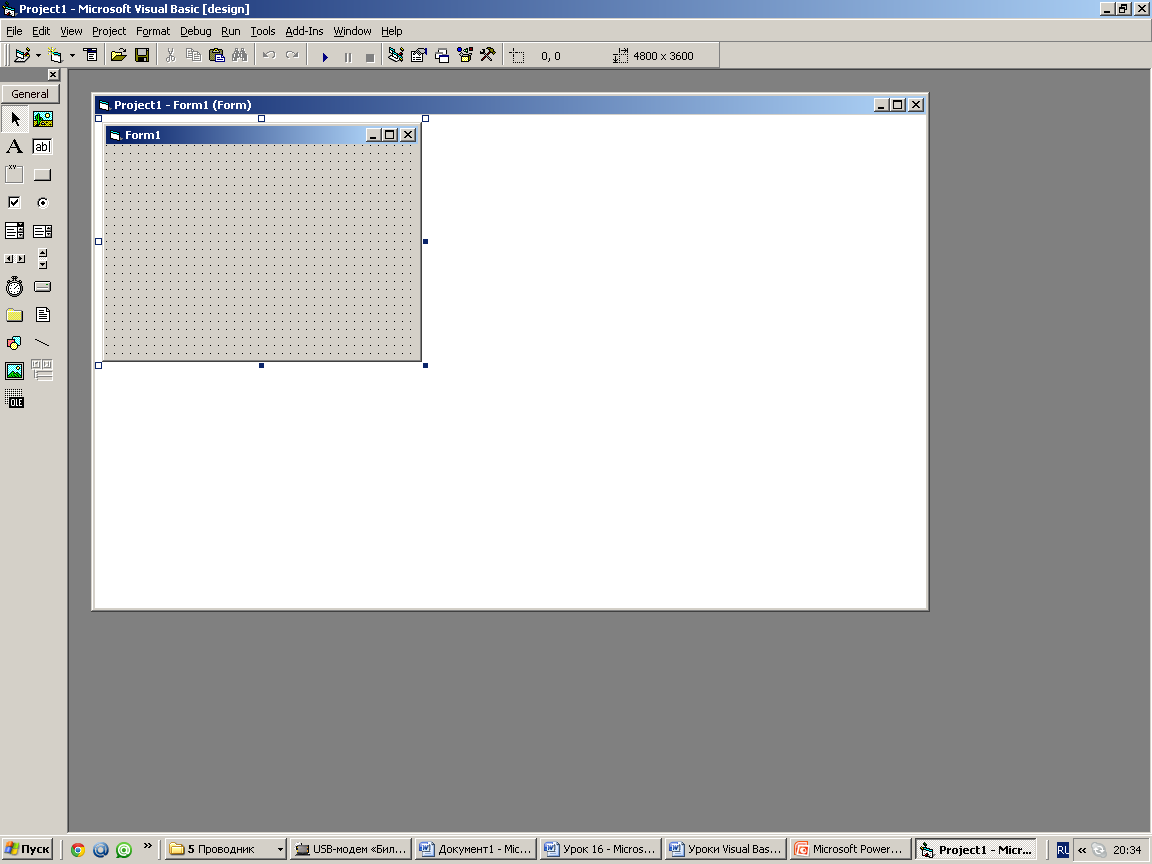 наименование решаемой задачи (или создаваемой программы),
меню команд
стандартная панель 
инструментов
рабочее поле Visual Basic
окно инструментов, реализующее доступ к инструментальным средствам Visual Basic.
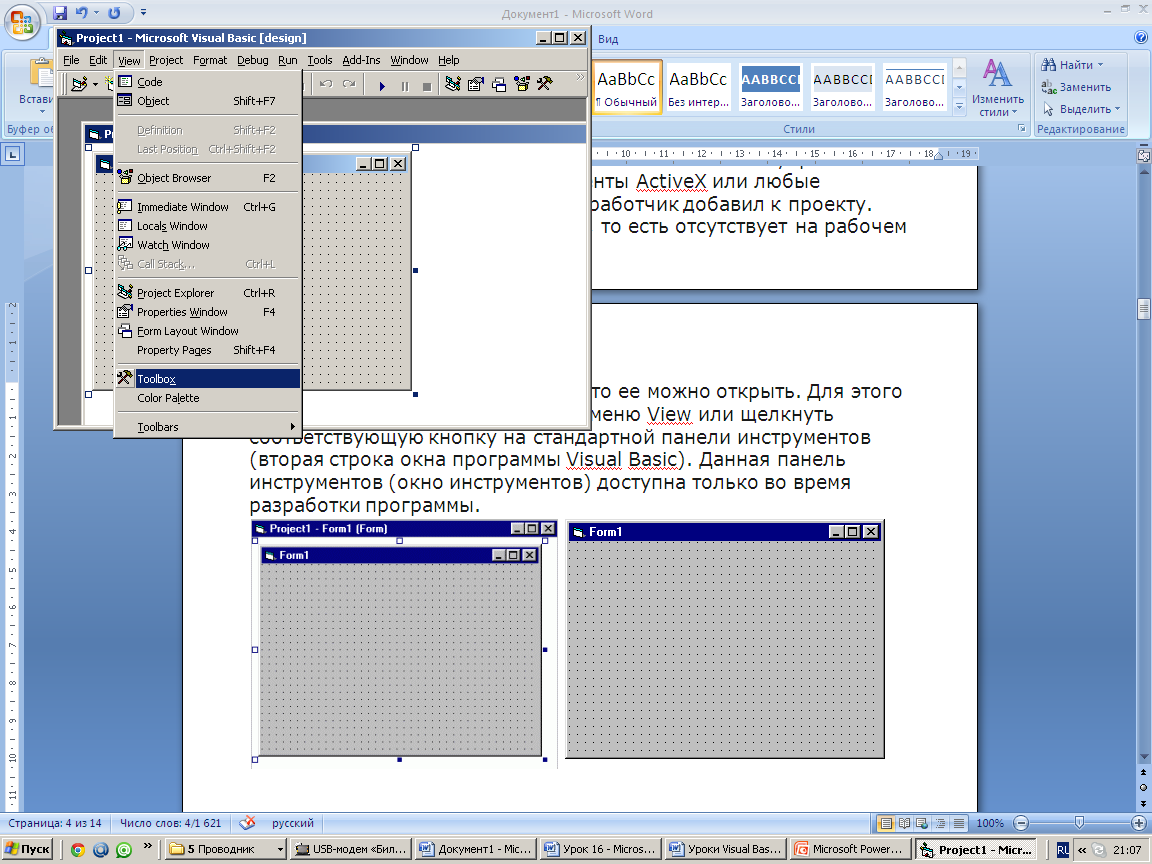 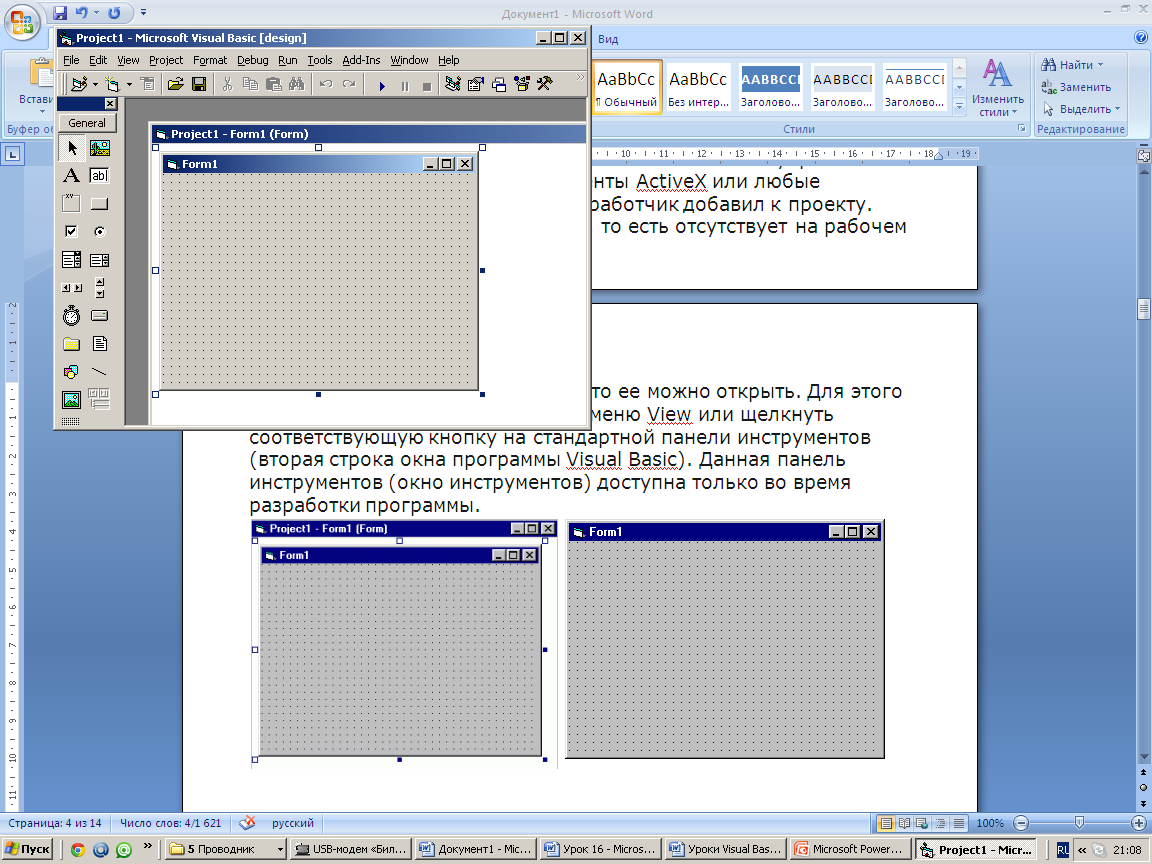 наименование решаемой задачи (или создаваемой программы),
Окно формы